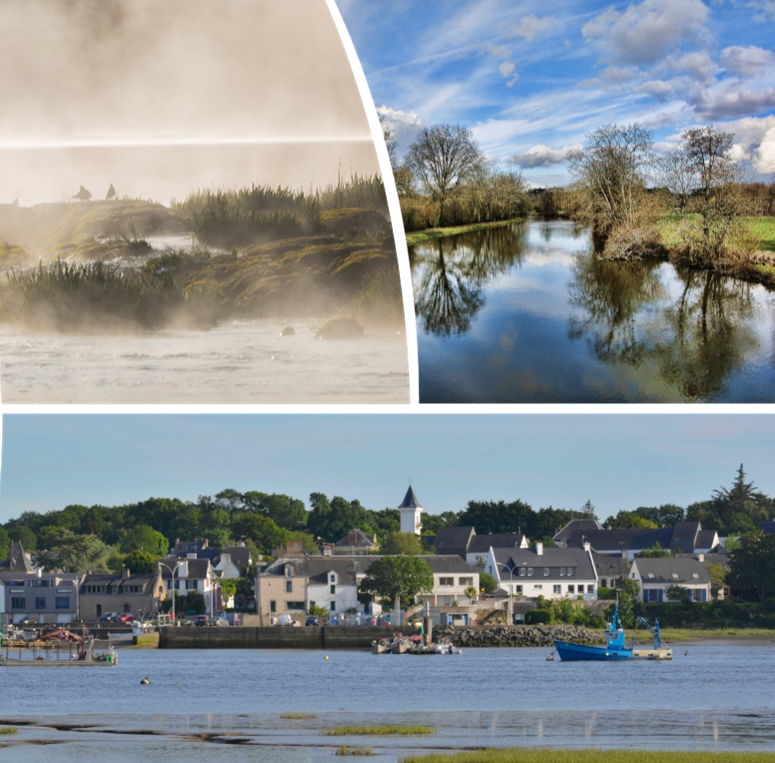 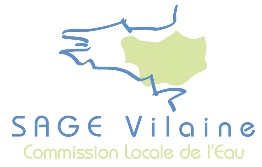 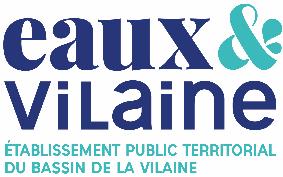 Révision du SAGE Vilaine :prospective et stratégie
EPTB Eaux & Vilaine
Compte-rendu de la Commission géographique Vilaine Amont Ouest
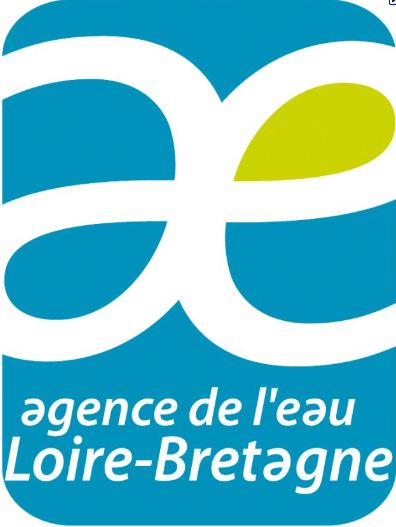 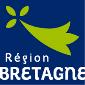 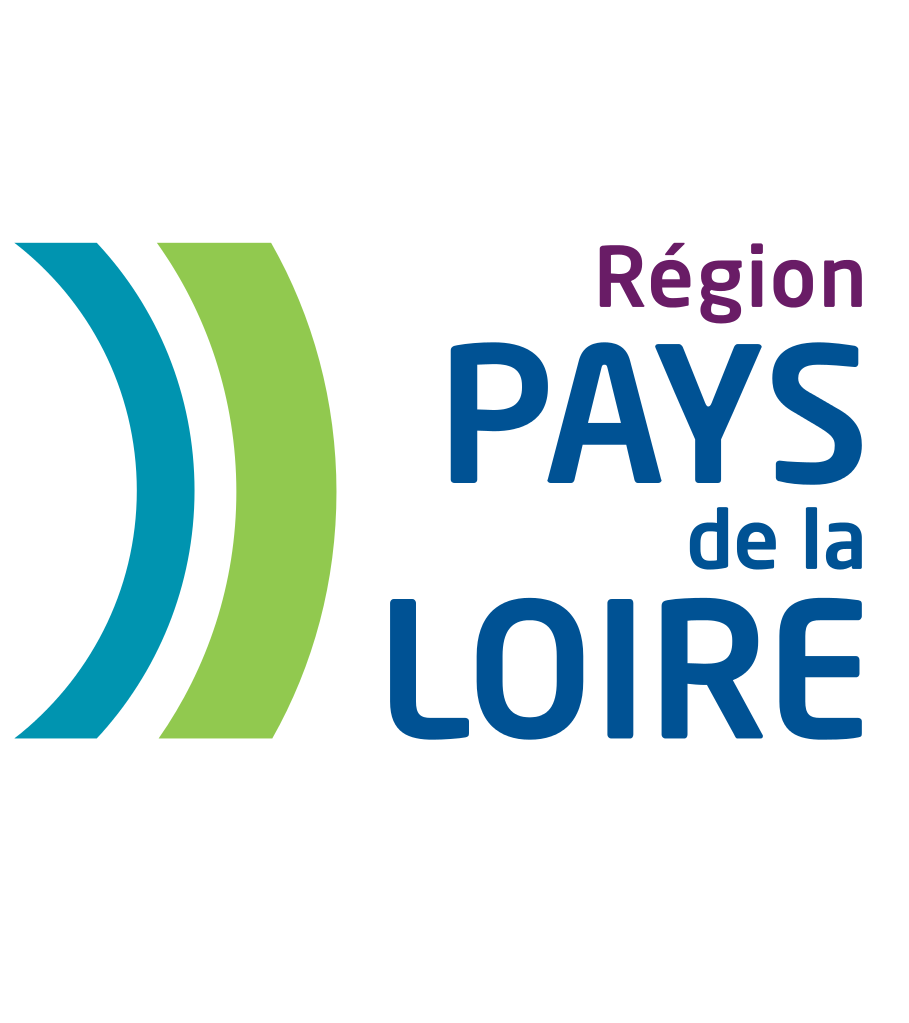 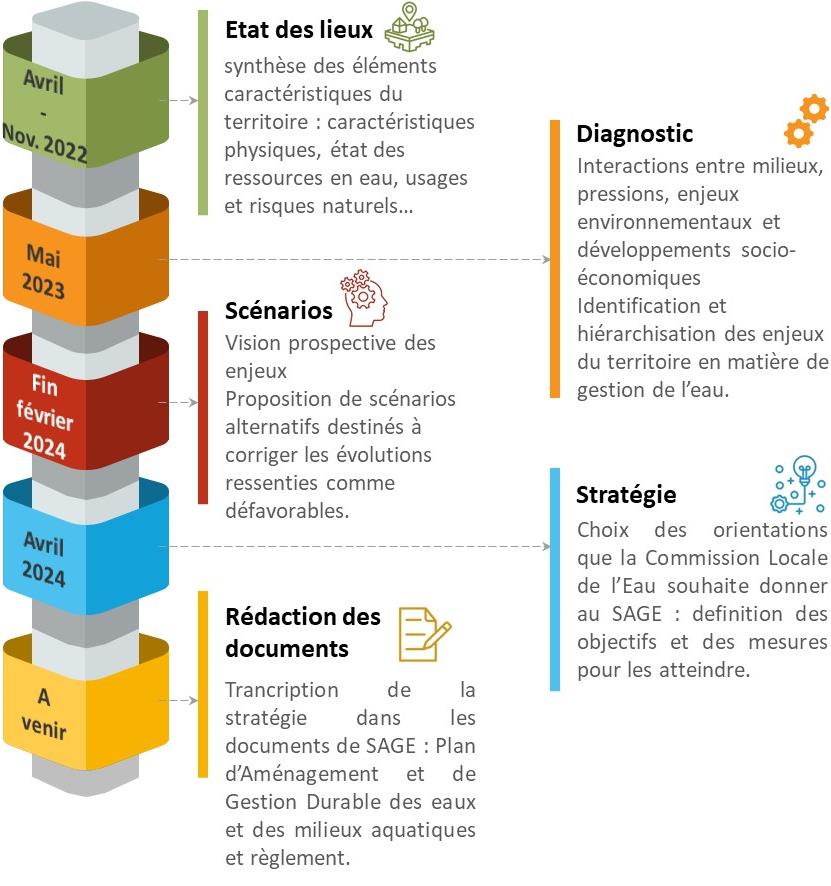 La révision du SAGE Vilaine
Pourquoi ?

=> Prendre en compte l’amélioration des connaissances
=> Compatibilité au SDAGE
=> Meilleure prise en compte du changement climatique
=> Thématiques insuffisamment traitées

Phase prospective, qu’est-ce que c’est ?

=> sur la base de données de projection, estimer le futur possible du territoire à un moment donné (2050) si on ne change pas le SAGE

=> Coconstruire des scénarios alternatifs pour des futurs possibles et souhaitables parmi lesquelles la CLE choisira celui qu’elle retient

 Le scénario retenu préfigurera le futur SAGE





https://www.sage-vilaine-revision.com/
01.
Amendement des scénarios tendanciels
Les participants ont amendé les différents scénarios tendanciels thématiques en précisant d’autres facteurs favorables et défavorables.

Ils ont également fait part de sujets qui mériteraient d’être précisés en parallèle de la mise en œuvre du SAGE.
Octobre 2023
Révision SAGE Vilaine : prospective et stratégie
3
Tendances prévisionnelles des enjeux sur la qualité des eaux
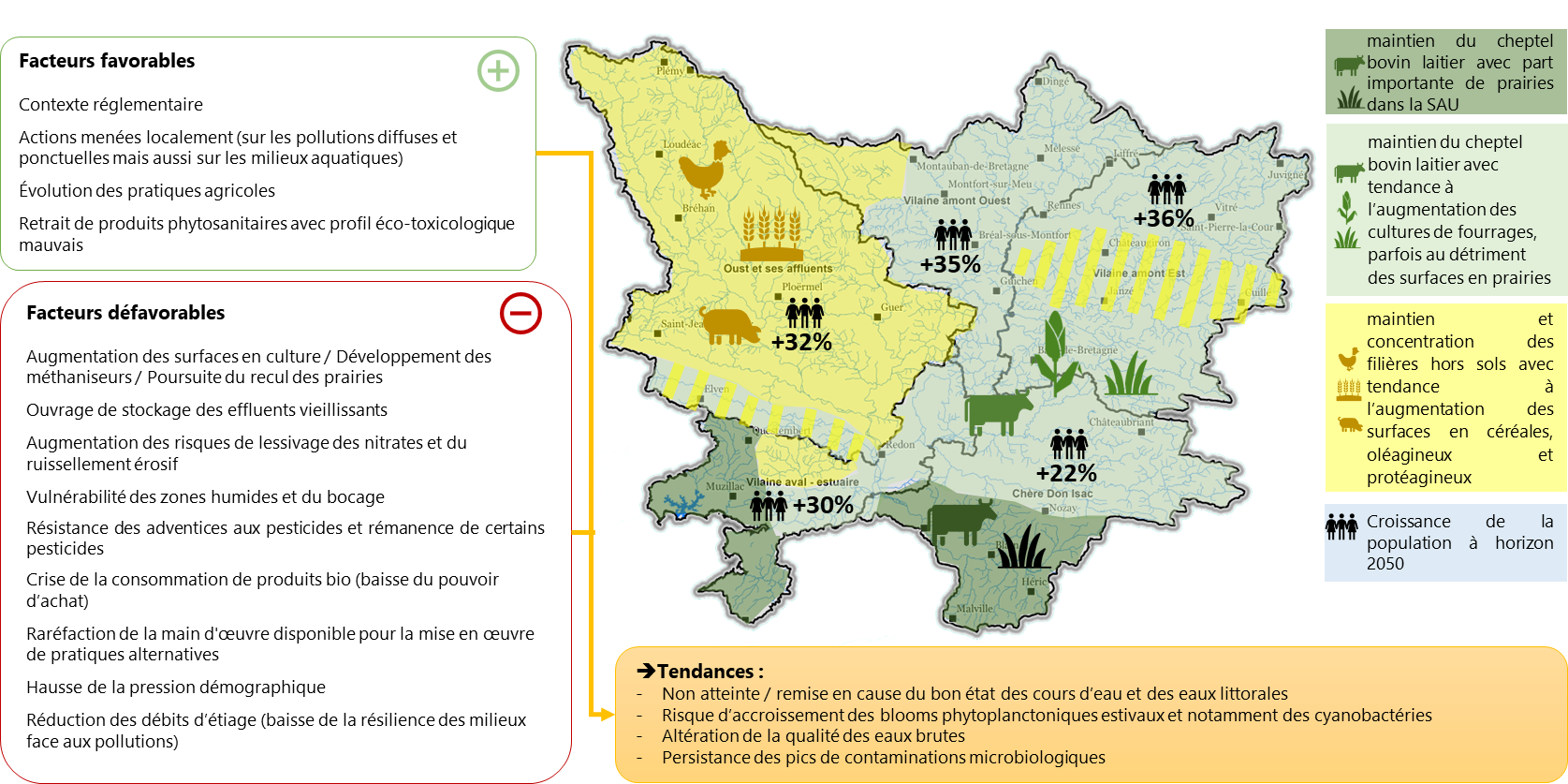 Octobre 2023
Révision SAGE Vilaine : prospective et stratégie
4
Qualité des eaux
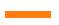 Sujets à préciser en parallèle de la mise en œuvre du SAGE
Mieux intégrer le volet industriel et activités

Des facteurs favorables à mieux prendre en compte
Existence de différents types de méthanisation, avec certains plus favorables (effluents de l’élevage)
Contexte règlementaire favorable avec la Directive eau potable et les textes de transposition dans la loi nationale (les PRPDE vont être plus acteurs dans la protection des AAC), et avec la prise en compte des PCAET
Meilleure connaissance des pollutions connues
Transfert de la compétence eaux usées aux EPCI en 2026 au plus tard
Prise en compte de la récupération des eaux de pluie et de la réutilisation des eaux usées traitées

Des facteurs défavorables à mieux intégrer
Maintien du cheptel, mais diminution du nombre d’exploitations en élevage, avec une intensification des pratiques
Diminution des prairies qui deviennent à 85% des terres artificialisées
Evolution trop lente des pratiques agricoles, en lien avec la baisse de main d’œuvre, raison pour laquelle, les agriculteurs sont moins enclins à aller vers des pratiques de désherbage mécanique
Baisse de l’agriculture bio
Développement intensif de la méthanisation avec le risque d’accentuer la baisse des surfaces en prairie
Existence de pollutions accidentelles causées par la méthanisation (gestion des digestats)
Règlementation changeante sur les produits phytosanitaires
Dégradation des moyens de contrôle règlementaire
Développement touristique avec un impact sur l’agriculture et l’économie (évolution des besoins en eau)
Augmentation des pics hydrographiques avec une concentration plus forte des pics de pollution
Manque de repère et d’un bagage commun sur les enjeux de l’eau
Octobre 2023
Révision SAGE Vilaine : prospective et stratégie
5
Tendances prévisionnelles des enjeux sur les milieux aquatiques
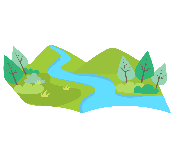 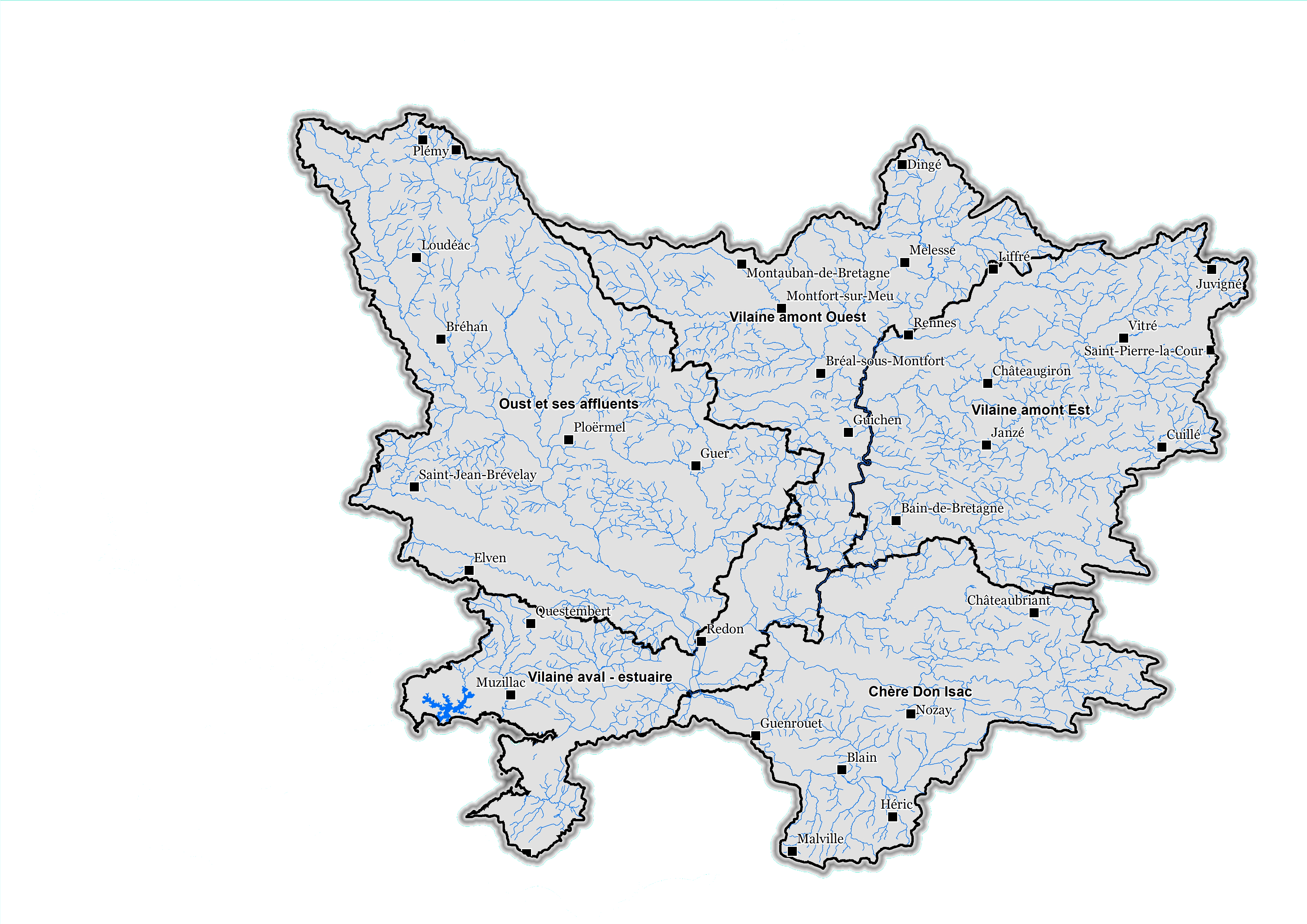 Facteurs favorables

Contexte réglementaire
Meilleure connaissance des espaces naturels sensibles
Programmes de restauration sur tous les bassins versants
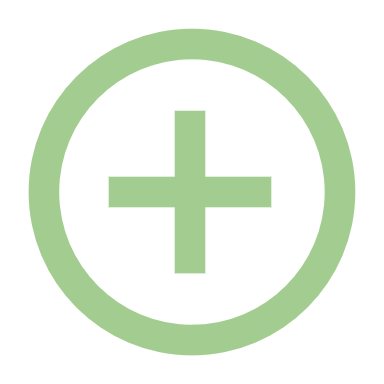 Cours d’eau
	Réduction des débits, jusqu’à moins 40% à 80% à horizon 2070
Augmentation de la température de l’eau, de l’ordre de +2°C à horizon 2050
 dégradation du fonctionnement des milieux et des conditions pour la vie aquatique

Poursuite de l’envasement de l’estuaire induit par le barrage d’Arzal
Facteurs défavorables

Sensibilité spécifique des têtes de bassin versant et zones humides aux pressions subies
Densité importante de plans d’eau qui rend vulnérables les milieux 
Opérations d’aménagement et d’artificialisation
Opérations de restauration limitées en linéaire et conditionnées au volontariat
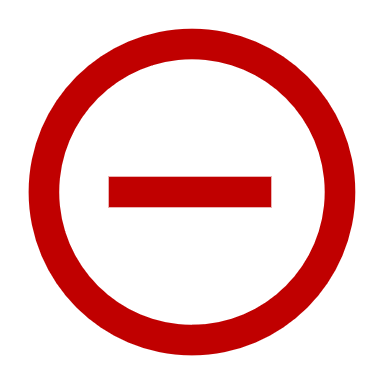 Têtes de bassin versant
	Ces pressions et ces évolutions seront particulièrement impactantes dans les secteurs de tête de bassin versant
	Des impacts qui se répercuteront aux milieux à l’aval des bassins versants
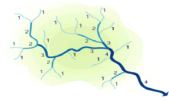 Zones de marais à fort intérêt écologique
Zones humides
	Des surfaces zones humides qui pourraient continuer à diminuer en raison des aménagements du territoire, malgré les dispositifs de protection et de compensation

	Des fonctionnalités également altérées par les conséquences du changement climatique, en particulier pour les zones alimentées par les pluies
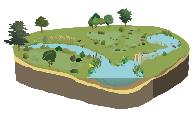 Octobre 2023
Révision SAGE Vilaine : prospective et stratégie
6
Milieux aquatiques
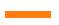 Des facteurs favorables à mieux prendre en compte
Prise en compte des PCAET qui promeut la filière bois afin de maintenir et développer le bocage
Travail important sur la non-imperméabilisation des terrains
Existence d’une veille citoyenne et associative

Des facteurs défavorables à mieux intégrer
Dépôts sauvages aux abords des plans d’eau privés abandonnés
Des diagnostics environnementaux trop légers dans le cadre des projets d’aménagement, qui n’étudient pas le fonctionnement du bassin versant pour comprendre l’alimentation des zones humides (terrains bordants)
Faible résilience des milieux
Mesures compensatoires qui ne prennent pas en compte la temporalité d’un « bénéfice » de biodiversité, et qui sont très insuffisantes au regard des pertes de fonctionnalité
Un contexte règlementaire encore trop faible et peu cohérent
Des opérations de restauration limitées (en termes de moyens, de foncier…) par rapport à la dégradation des milieux (changement climatique, pression)
Artificialisation des zones humides de moins de 1000 m² par les particuliers
Fonctionnement des zones humides non pris en compte dans la protection
Perte nette de biodiversité, notamment avec l’assèchement total des petits cours d’eau en période estivale
Dégradation de la ripisylve en raison des périodes d’étiage plus longues
Débordement plus important des cours d’eau (lessivage et destruction des rives)
Octobre 2023
Révision SAGE Vilaine : prospective et stratégie
7
Tendances prévisionnelles des enjeux sur la quantité
Facteurs favorables

Démarches engagées pour améliorer la connaissance et évaluer les volumes prélevables
Contribution des actions de restauration des milieux aquatiques 
Pratiques d’optimisation des usages domestiques, industriels et agricoles
Démarche ZAN qui contribue à maîtriser les besoins
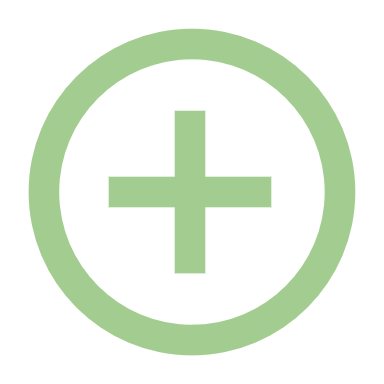 Facteurs défavorables

Sensibilité naturelle des milieux aquatiques aux étiages, renforcée par les aménagements
Forte pression de prélèvements sur la Vilaine amont, le Meu et le Lié
Forte attractivité du territoire qui entraine une croissance démographique importante
Des besoins  et des usages en augmentation (AEP, irrigation, abreuvement…)
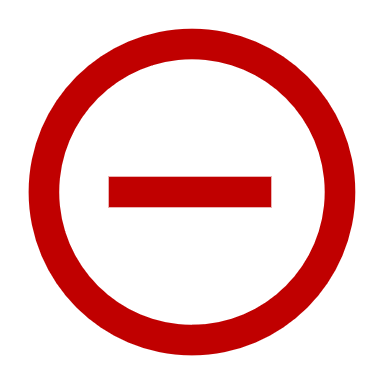 Octobre 2023
Révision SAGE Vilaine : prospective et stratégie
8
Quantité
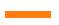 Sujets à préciser en parallèle de la mise en œuvre du SAGE
Evolution des consommations d’eau de l’élevage difficile à déterminer avec à la fois une baisse du cheptel, mais une hausse de l’élevage industriel qui consomme plus d’eau
Echelle d’étude plus large du SAGE (département) pour intégrer les enjeux d’interconnexion et de solidarité

Des facteurs favorables à mieux prendre en compte
Prise de conscience de la rareté et du prix réel de l’eau
Actions en faveur du maintien de la perméabilisation 
Diminution de l’abreuvement du fait de la diminution du cheptel

Des facteurs défavorables à mieux intégrer
Ressource fragile avec des prélèvements déjà importants qui le seront encore plus avec le changement climatique, la croissance démographique et l’accroissement des cultures consommatrices en eau (maïs…)
Augmentation de l’évaporation avec la hausse des températures
Diminution des quantités disponibles avec une prolongation des périodes de sécheresse et une intensification des précipitations (ruissellement rapide sans pénétration)
Spécificité de Rennes Métropole : une augmentation de la population, et une pluviométrie plus faible sur le bassin Rennais
Besoins en eau qui augmentent là où la ressource est la plus fragile (littoral, métropole…)
Augmentation de la sécheresse hivernale avec un report sur l’alimentation en eau potable
Beaucoup de gâchis d’eau potable, avec un manque de pédagogie, de sensibilisation et d’accompagnement du grand public
Manque de cohérence des politiques locales
Sur Brocéliande : fragilité de la ressource (croissance démographique, alimentation de la métropole Rennaise et disparation des prairies)
Plans d’eau qui impactent très fortement la ressource en période sensible d’étiage
Cours d’eau modifiés et artificialisés
Phénomènes d’à-coups hydrauliques
Octobre 2023
Révision SAGE Vilaine : prospective et stratégie
9
Tendances prévisionnelles des enjeux sur les risques d’inondations, de submersion marine et d’érosion du trait de côte
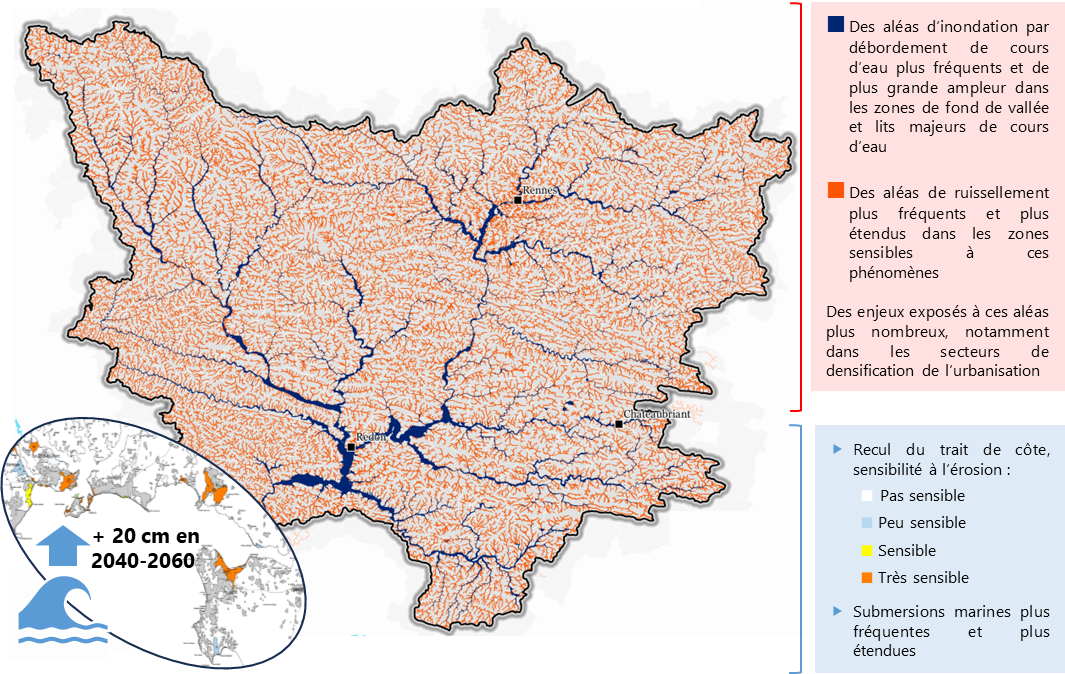 Facteurs favorables

Des outils engagés pour prévenir et réduire les risques et les conséquences des inondations
Contribution des programmes de restauration au ralentissement des écoulements et au rétablissement des fonctions tampons
Des ouvrages hydrauliques avec des fonctions d’écrêtement des crues (Haute-Vilaine)
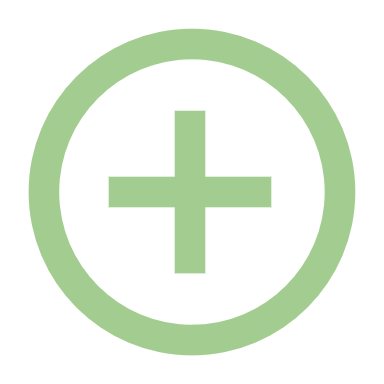 Facteurs défavorables

Le changement climatique qui tend à favoriser les épisodes météorologiques extrêmes et conduit à une élévation du niveau de la mer

Des aménagements du territoire qui favorisent le ruissellement et accélèrent les écoulements 

L’attractivité des secteurs littoraux implique un grand nombre d’enjeux présents dans les secteurs d’aléas
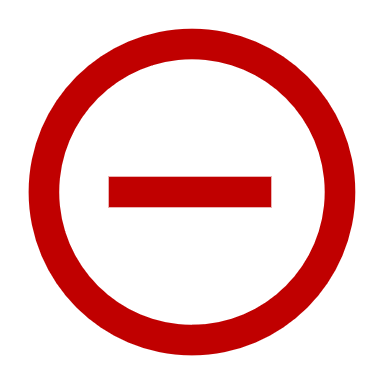 Octobre 2023
Révision SAGE Vilaine : prospective et stratégie
10
Risques
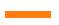 Sujets à préciser en parallèle de la mise en œuvre du SAGE
Indemnisation des zones tampons
Evolution cartographique des zones inondables et imperméabilisation des milieux
Baisse de l’élevage à compenser par la création de nouvelles cultures biosourcées (chanvre, lin)
Aléa ruissellement à mieux cartographier pour pouvoir prendre des mesures adaptées dans le SAGE
Redimensionnement des bassins d’orage à étudier

Des facteurs favorables à mieux prendre en compte
Programmes de désimperméabilisation des villes
Ouvrages hydrauliques qui ont des fonctions d’écrêtement des crues (mais ils ont aussi un impact sur la biodiversité)

Des facteurs défavorables à mieux intégrer
Manque de prise de position forte des politiques et des citoyens
Augmentation du tourisme
Toujours de nouvelles constructions en zone à risque de submersion marine
Pollution des sols provenant des zones urbanisées, avec la présence d’hydrocarbures dans les sols agricoles
Programmes de restauration insuffisants (voire insignifiants) pour ralentir réellement les écoulements (investissements insuffisants)
Manque de consentement des particuliers à accepter les aménagements de restauration des cours d’eau
Accentuation du ruissellement avec la suppression des anciens aménagements (chemins creux…)
Ravinement des sols avec l’existence de drainages agricoles non cartographiés (on ne sait pas où ils sont)
Accroissement des sols de grandes cultures, facteur aggravant de ruissellement intense (remembrement a fait beaucoup de dégâts)
Aménagements et constructions qui ne s’adaptent pas aux axes de ruissellement naturel
Réseaux d’eaux pluviales pas suffisamment dimensionnés en cas d’épisode de pluie intense
Octobre 2023
Révision SAGE Vilaine : prospective et stratégie
11
02.
Construction de scénarios alternatifs
Les participants ont travaillé sur la formulation de futurs souhaitables, alternatifs aux scénarios tendanciels, en précisant à chaque fois, les mesures nécessaires à mettre en œuvre pour atteindre ces futurs.

Puis, ils ont hiérarchisé les futurs souhaitables qui leur semble prioritaire. Cette priorisation est indiquée dans la suite du compte-rendu, en dessous de chaque futur exprimé.
Octobre 2023
Révision SAGE Vilaine : prospective et stratégie
12
Qualité des eaux
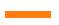 Octobre 2023
Révision SAGE Vilaine : prospective et stratégie
13
Qualité des eaux
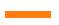 Octobre 2023
Révision SAGE Vilaine : prospective et stratégie
14
Milieux aquatiques
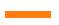 Octobre 2023
Révision SAGE Vilaine : prospective et stratégie
15
Milieux aquatiques
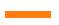 Octobre 2023
Révision SAGE Vilaine : prospective et stratégie
16
Quantité
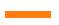 Octobre 2023
Révision SAGE Vilaine : prospective et stratégie
17
Quantité
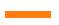 Octobre 2023
Révision SAGE Vilaine : prospective et stratégie
18
Risques
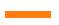 Octobre 2023
Révision SAGE Vilaine : prospective et stratégie
19